Progress and Plan
Mingyi Dong

2024.12.16
Progress in the experimental hall last week
2
Installation of shielding boxes for MDC preamplifiers
On Dec.13, 14
Installed shielding boxes for MDC preamplifiers
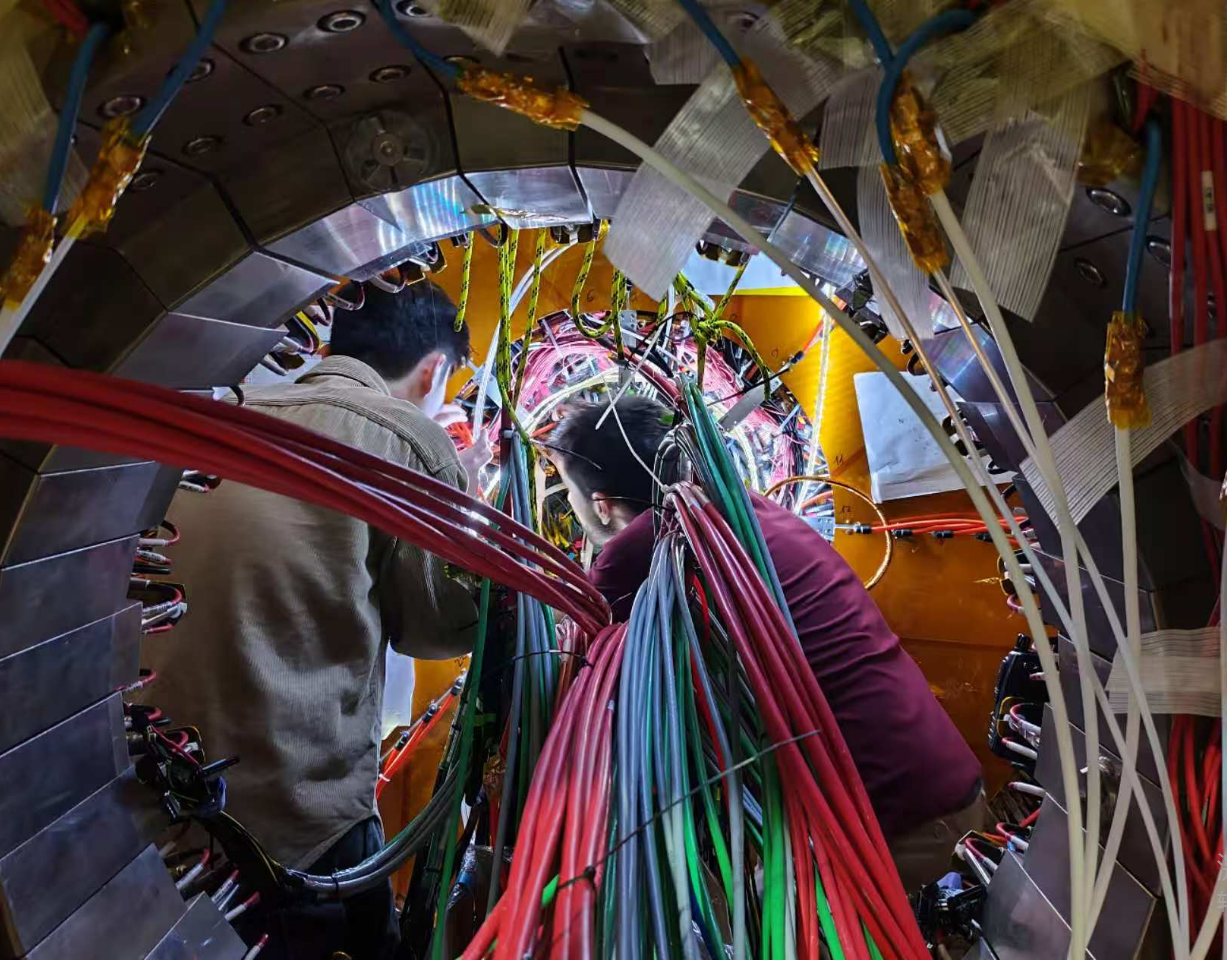 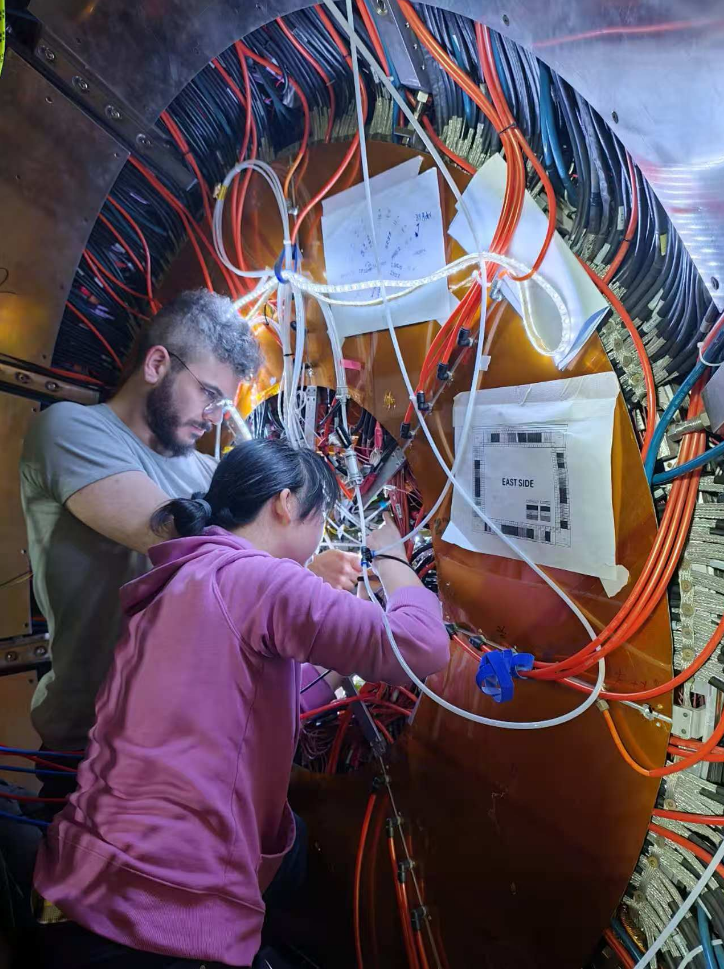 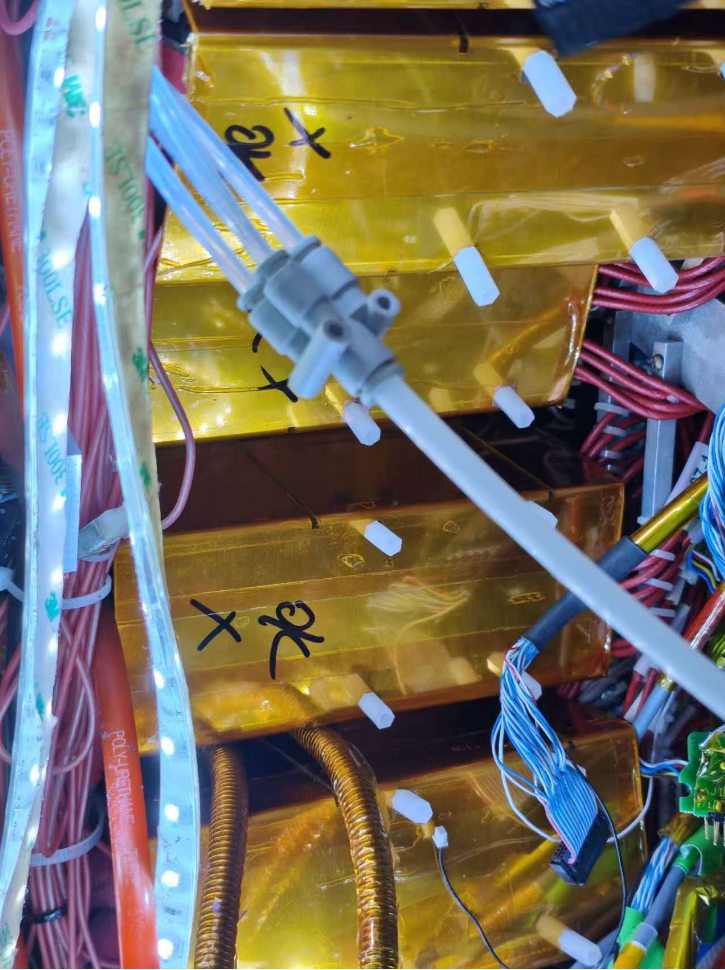 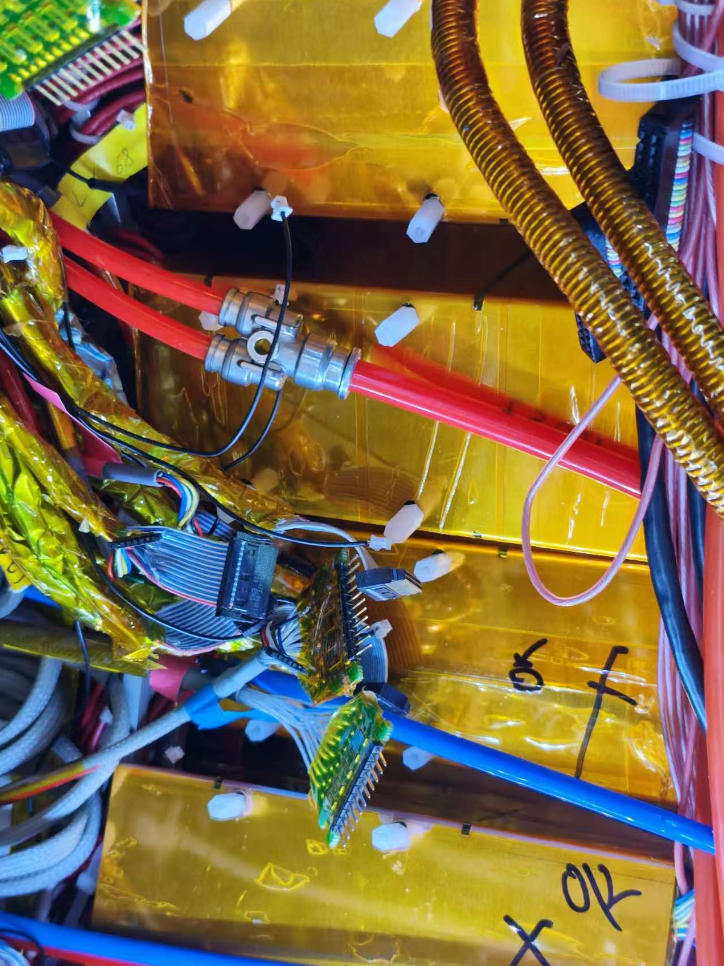 3
Installation of shielding boxes for MDC preamplifiers
On Dec.13, 14
Copper fragments or small cables were found on MDC preamplifier boards, causing a short circuit between the pins
Removed the conductive fragments and clean the preamplifier boards, fixed the problematic preamplifier boards
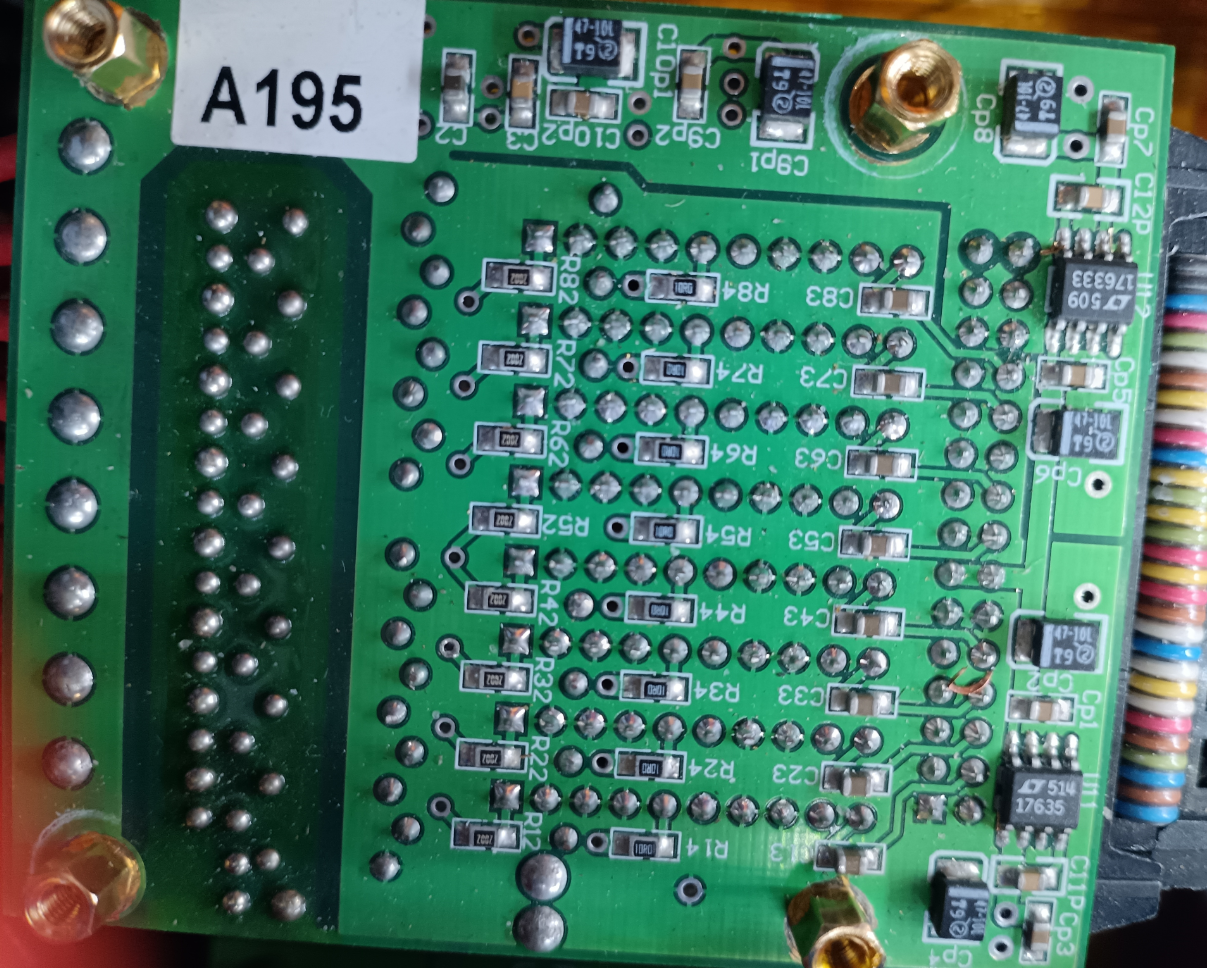 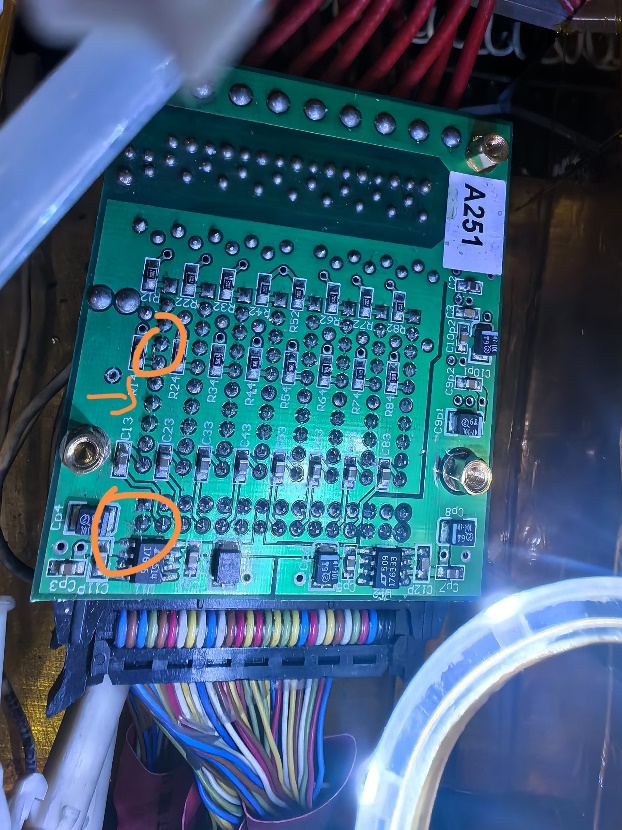 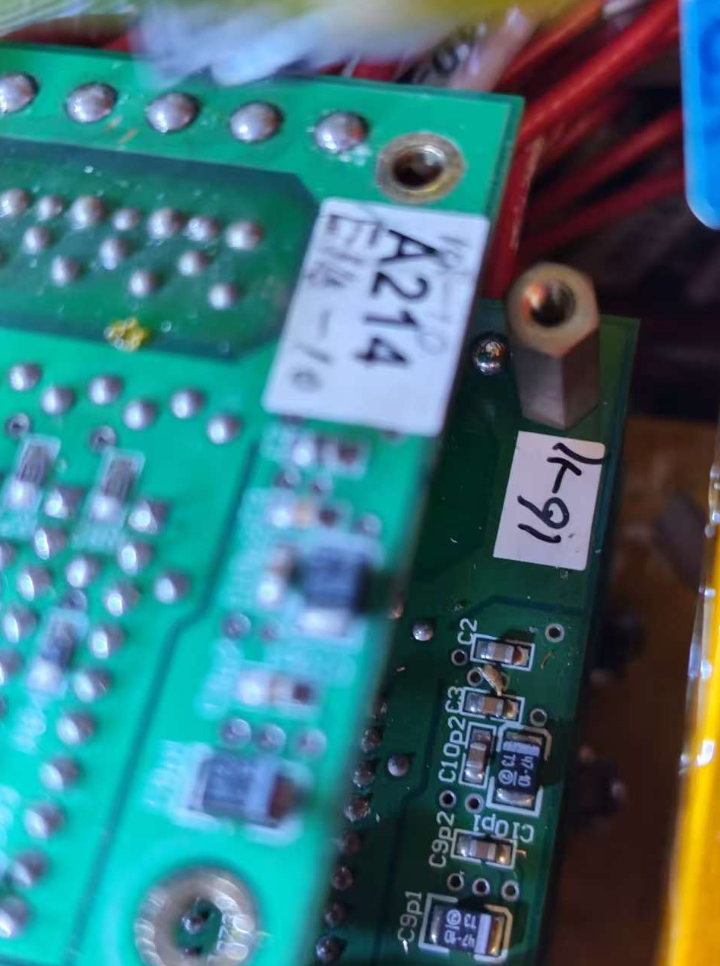 4
Installation of shielding boxes for MDC preamplifiers
On Dec.13, 14
Found that one capacitor on several boards was almost detached, re soldered it and fixed the boards
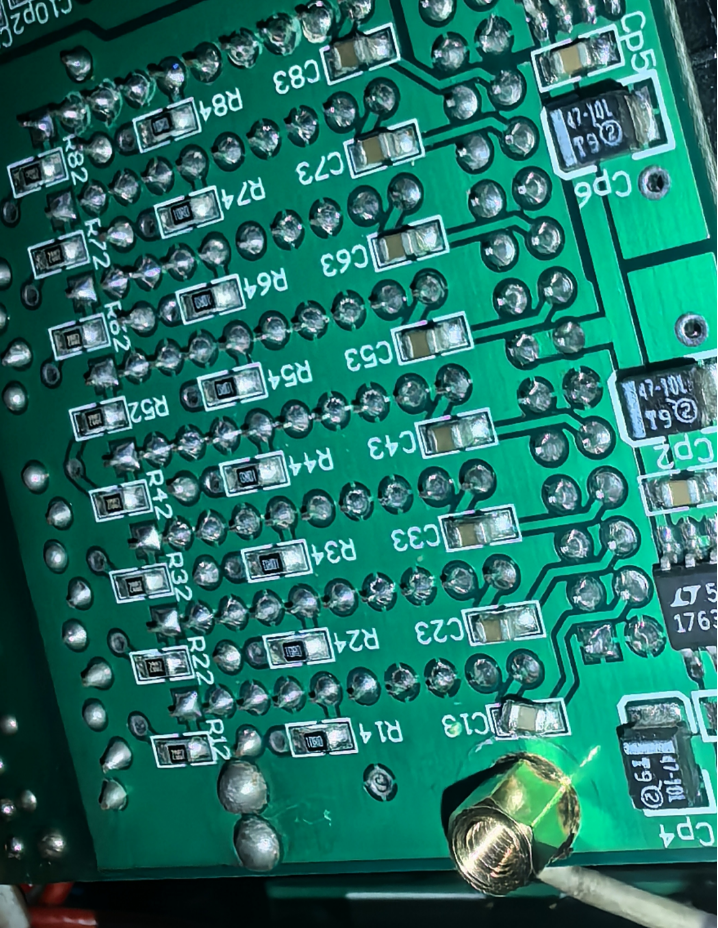 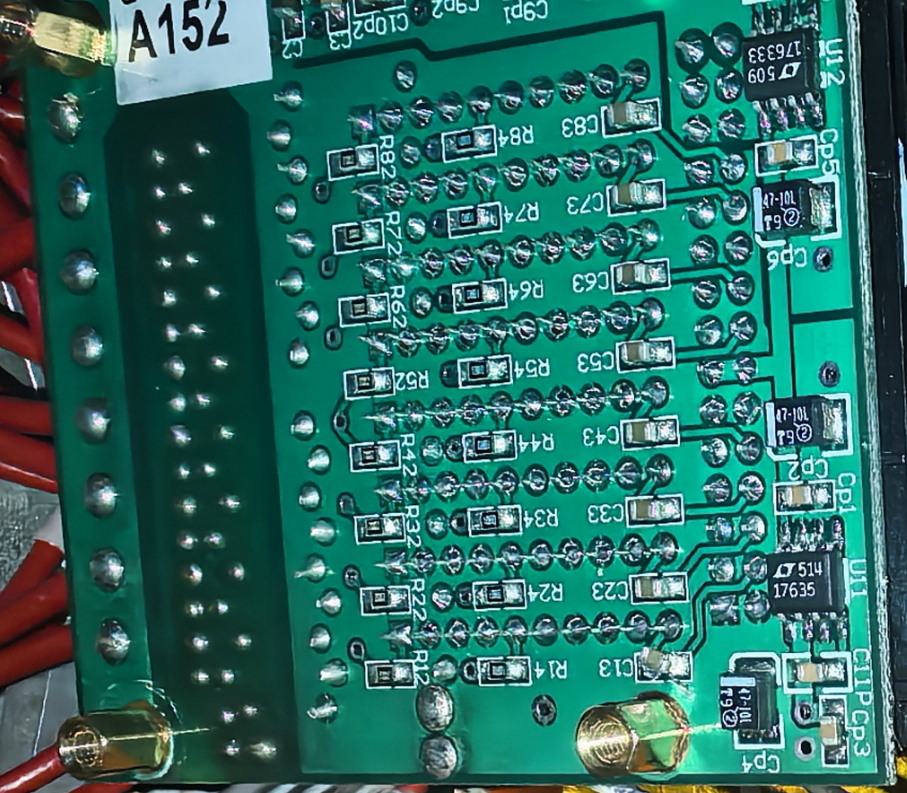 5
Cosmic-ray tests
After the installation of the preamplifier shielding box, cosmic-ray testing was conducted
Without connecting the CGEM card, almost no noise was found in MDC
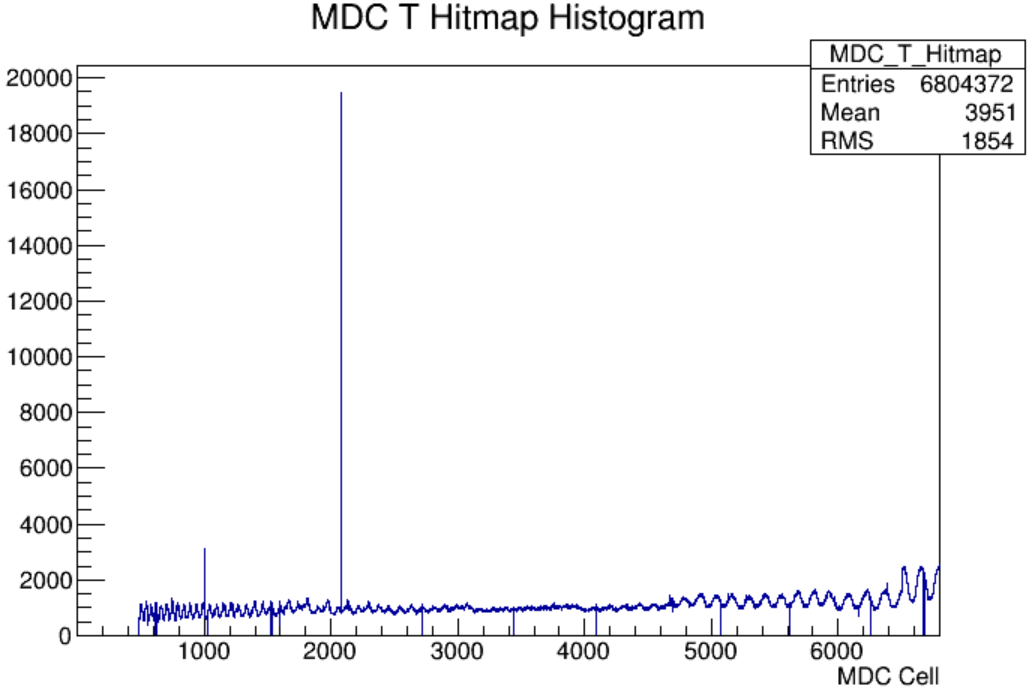 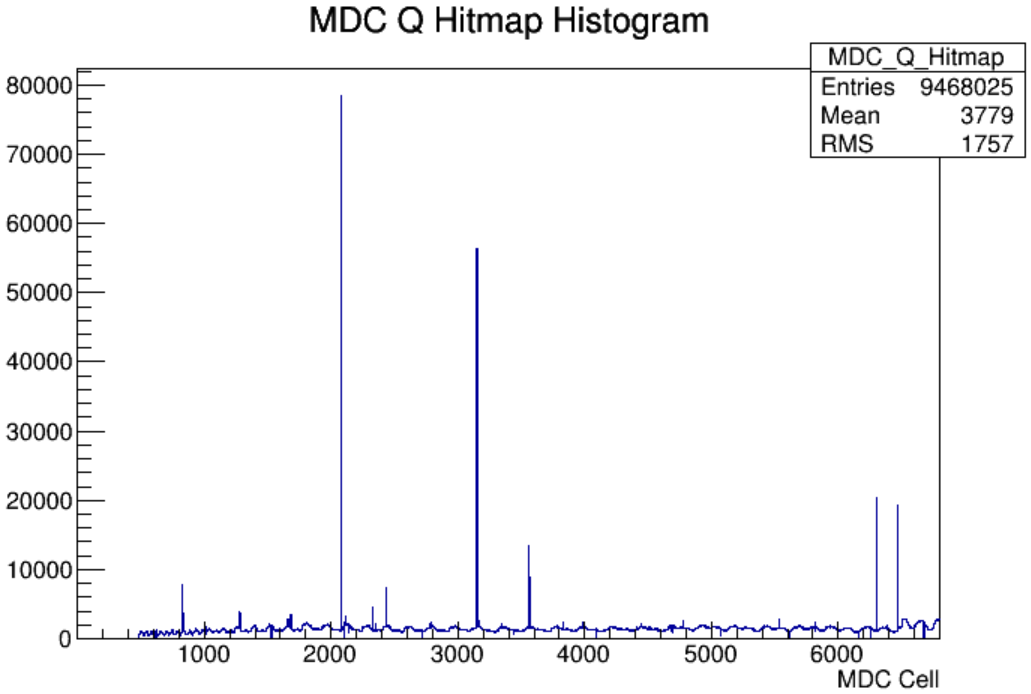 Run 83736

Dec.15
Run 83736

Dec.15
6
Plan for next week
7